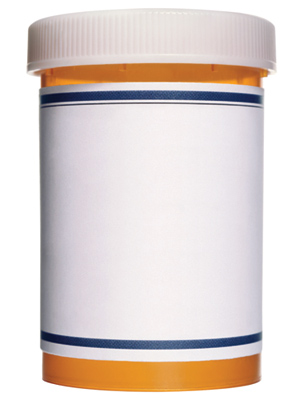 RX DRUG DISPOSAL
SAFELY DISPOSE MEDICATIONS at: 
	Omak Police Dept.
8 N. Ash St Omak, WA 98841
24 hours-a-day

	Oroville Police Dept.
1306 Ironwood Oroville, WA  98844
*M-F  9a.m. – 4p.m.

		 Twisp Police Dept.
118 S. Glover Twisp, WA  98856
24 hours-a-day
www.okcommunity.org